Accelerator ODHDS Preliminary Design
PRESENTED BY Donya Daryadel
2022-02-11
Agenda
Presenting distribution of ODH monitors in the tunnel
Typical installation for ODH sampling pipe 
Alarm activation matrix
Reviewing the data extracted from CFD
Propagation, detection and alarm time
2022-02-11
PRESENTATION TITLe/ FOOTER
3
1
Presenting distribution of ODH monitors in the tunnel
CRYOMODULES OVERVIEW IN THE ACCELERATOR TUNNEL
The Accelerator ODH Detection System is designed to cover the potential asphyxiant gas leak points of cryogenic system located in the Superconducting LINAC (SCL) tunnel.
 The SCL contains 30 elliptical cryomodules, whereas 9 are medium-beta and 21 high-beta, and 13 spoke cryomodules.
2022-02-11
PRESENTATION TITLE/FOOTER
5
Site visit with cryo expert
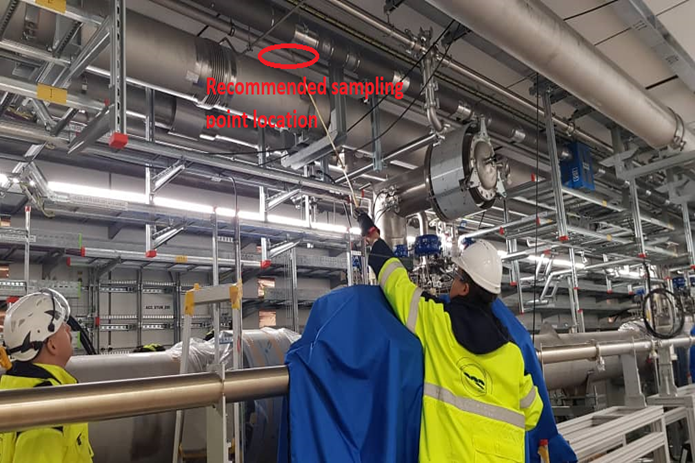 2022-02-11
PRESENTATION TITLE/FOOTER
6
Site visit with cryo expert
2022-02-11
PRESENTATION TITL  FOOTER
7
SAMPLING POINTS DISTRIBUTION IN THE TUNNEL
The distance from the end box to end of the last cryomodule is about 310m.
We covered this length by 13 sampling points.
If we divide 310 to 13 we reach 23.8m.
We tried to distribute the sampling point evenly in the tunnel, considering the location of the stubs and the leak points and length of the sampling pipes.
Based on our current design the distance between our sampling points in the tunnel are between 17~27m with the average of 24.6m.
2022-02-11
PRESENTATION TITLE/FOOTER
8
SAMPLING POINTS DISTRIBUTION IN THE TUNNEL
Sampling point distribution relative to the location of the cryomodules and stub no.are as below table:
2022-02-11
PRESENTATION TITLE/FOOTER
9
SPOKE CRYOMODULES
The Spoke Linac (SPK) is the first stage of the SCL. 
It consists of the 13 spoke cryomodules.
There are in total three sampling points, which are positioned by:
Spoke 3 
Spoke 7 
Spoke 13
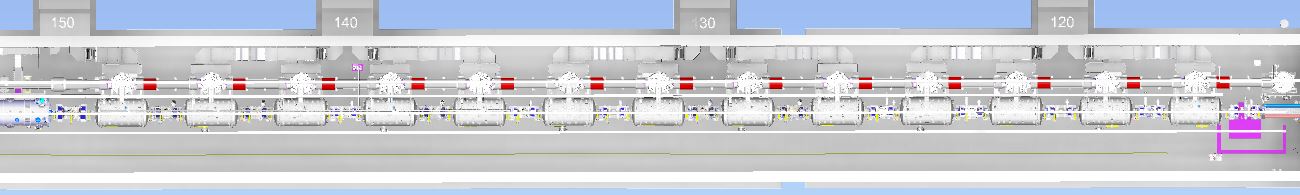 25.7m
17m
12.8m
2022-02-11
PRESENTATION TITLE/FOOTER
10
MBL CRYOMODULES
It consists of the 9 elliptical cryomodules.
There are in total three sampling points, which are positioned by:
MBL 3 
MBL 6
MBL 9
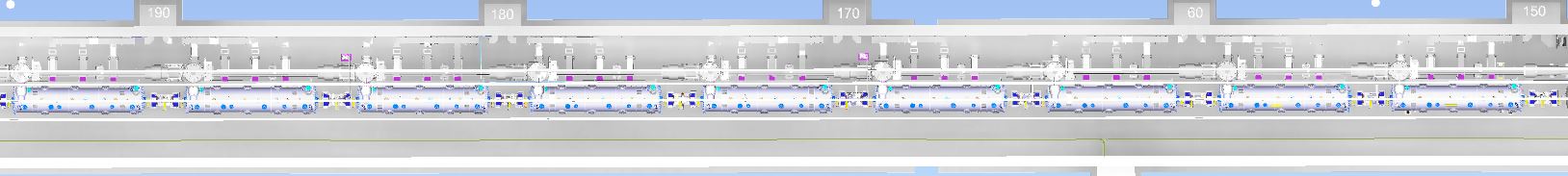 23.7m
27.4m
20.7m
2022-02-11
PRESENTATION TITLE/FOOTER
11
HBL CRYOMODULES
It consists of the 21 elliptical cryomodules.
There are in total 7 sampling points, which are positioned by:
HBL 3, 6, 9, 12, 15, 18, 21
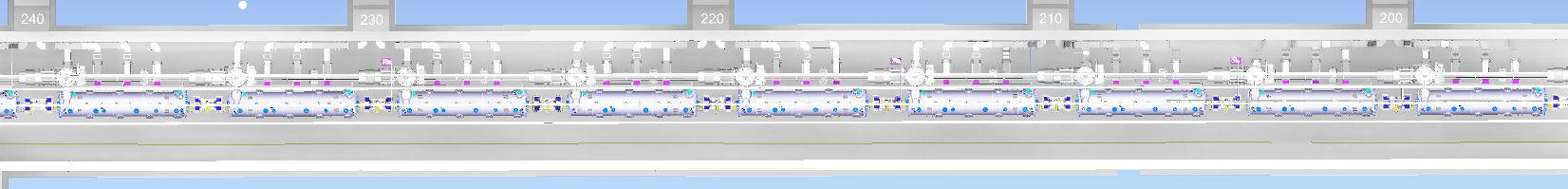 26.6m
24.5m
27.4m
2022-02-11
PRESENTATION TITLE/FOOTER
12
HBL CRYOMODULES
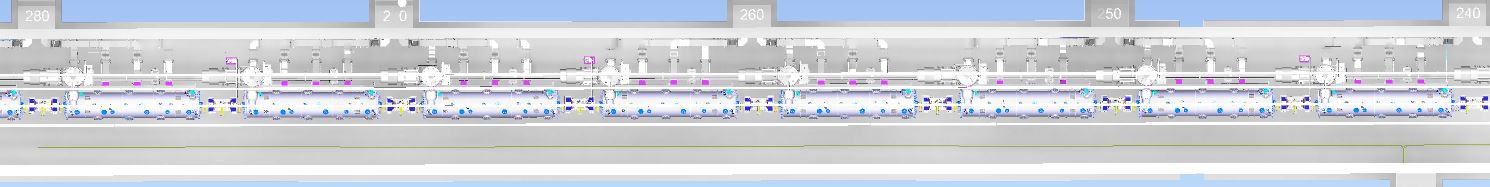 24.2m
26.5m
24.4m
2022-02-11
PRESENTATION TITLE/FOOTER
13
HBL CRYOMODULES
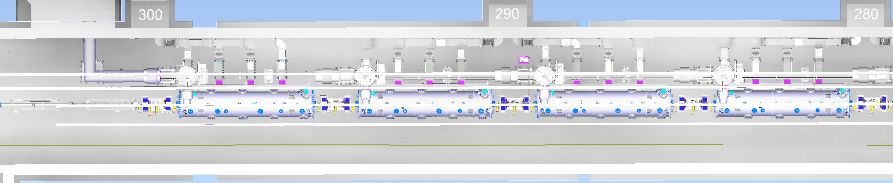 26.9m
2022-02-11
PRESENTATION TITLE/FOOTER
14
Section views
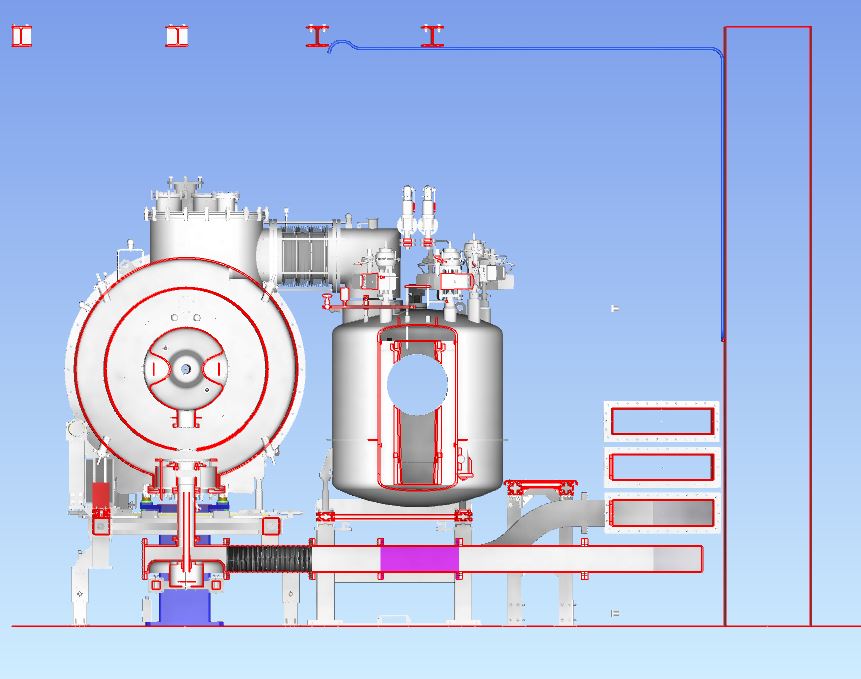 2022-02-11
PRESENTATION TITLE/FOOTER
15
ODH monitor in G02
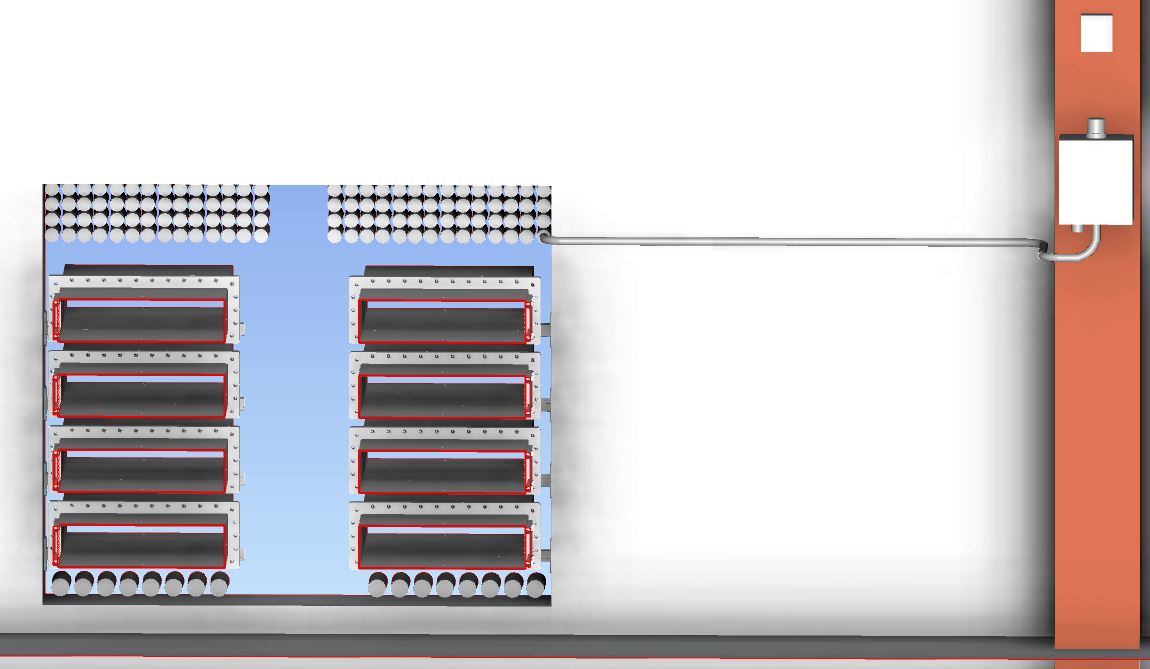 2022-02-11
PRESENTATION TITLE/FOOTER
16
2
Typical installation of ODH sampling pipe
Typical installation for ODH sampling pipe
ODH sampling point
2022-02-11
Slide courtesy of mattias eriksson/ulrika hamarlund
18
Typical installation for ODH sampling pipe
Pipe route on the wall in G01
2022-02-11
Slide courtesy of mattias eriksson/ulrika hamarlund
19
Typical installation for ODH sampling pipe
Exhaust air pipe
2022-02-11
Slide courtesy of mattias eriksson/ulrika hamarlund
20
Typical installation for ODH sampling pipe
Stub in G01
2022-02-11
Slide courtesy of mattias eriksson/ulrika hamarlund
21
Typical installation for ODH sampling pipe
Pipe route on the roof in G01
2022-02-11
Slide courtesy of mattias eriksson/ulrika hamarlund
22
Typical installation for ODH sampling pipe
ODH monitor in G02
2022-02-11
Slide courtesy of mattias eriksson/ulrika hamarlund
23
Typical installation for ODH sampling pipe
Pipe route in G02
2022-02-11
Slide courtesy of mattias eriksson/ulrika hamarlund
24
Typical installation for ODH sampling pipe
Stub in G02
2022-02-11
Slide courtesy of mattias eriksson/ulrika hamarlund
25
3
Alarm activation matrix
PRESENTATION TITLE/FOOTER
2022-02-11
26
Alarm activation matrix
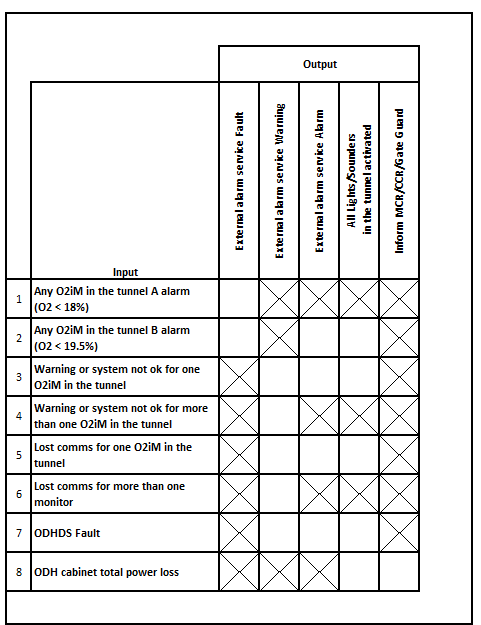 2022-02-11
PRESENTATION TITLE/FOOTER
27
4
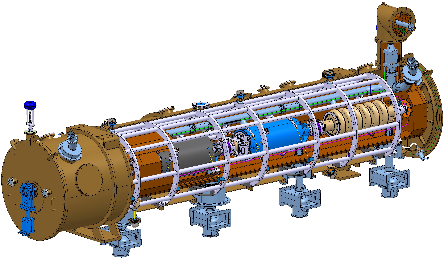 Reviewing the data extracted from CFD
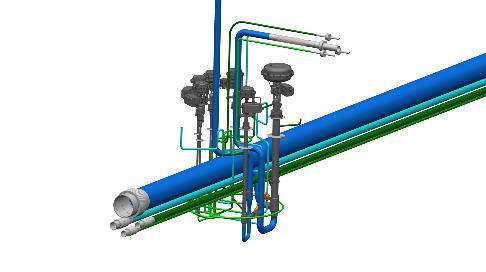 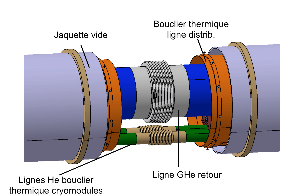 Accelerator tunnel
CFD simulations
Scenario 2 (2.4 kg.s-1 during 2 s) – rupture of the vacuum vessel of a High-β
Ventilation ON
25 200 m3/h
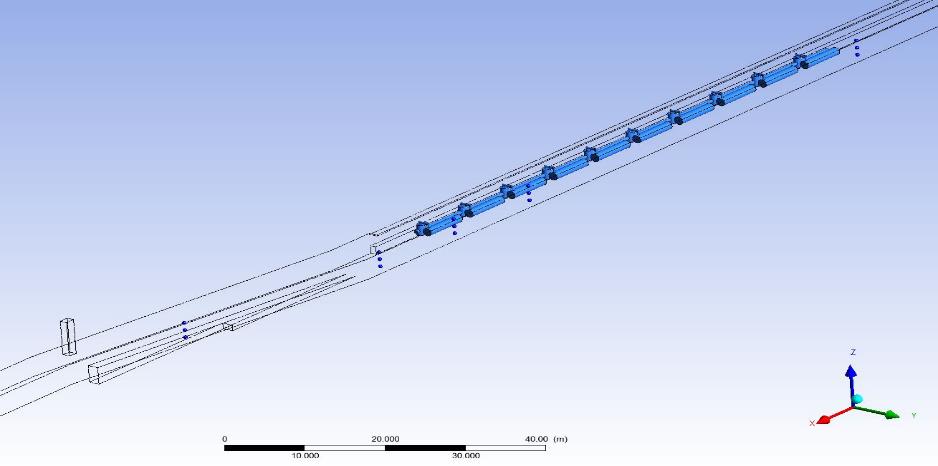 Discharge point
B
Nearest exit from the A2T
A
C
Acknowledgement : E.LUNDH
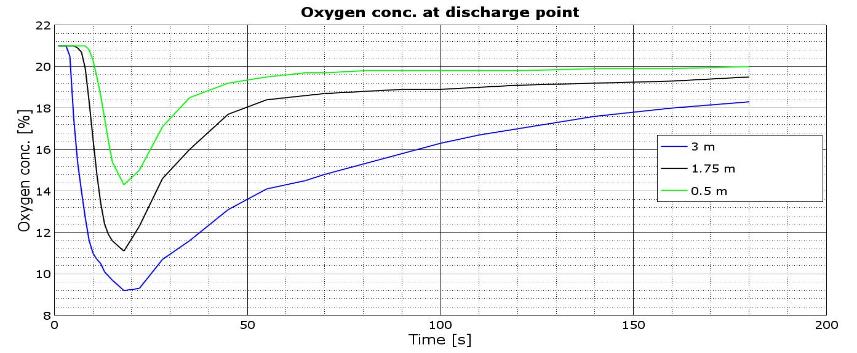 A
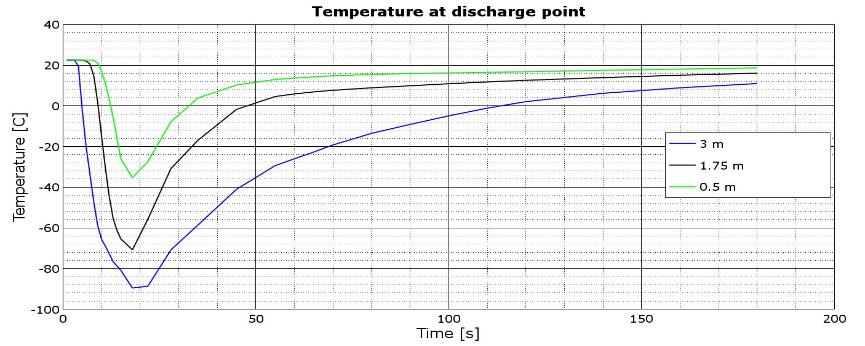 Ventilation ON
25 200 m3/h
Acknowledgement : E.LUNDH
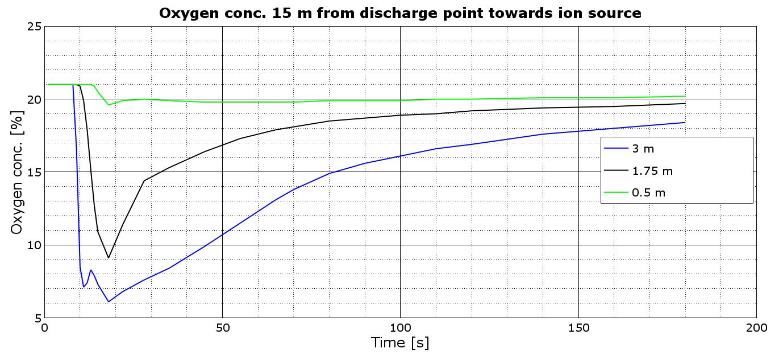 18%
Propagation time
10s
B
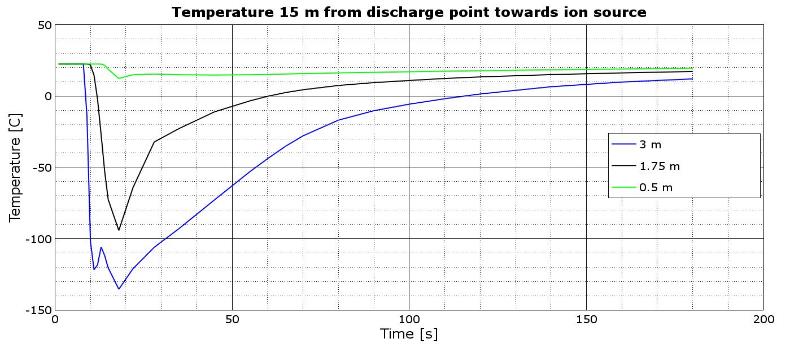 Ventilation ON
25 200 m3/h
Acknowledgement : E.LUNDH
5
Propagation, detection and alarm time
PRESENTATION TITLE/FOOTER
2022-02-11
32
Propagation, detection and alarm time
Review committee recommendation 2016
Rough estimation
~10s
~7s
~ 18 s
<1 s
2022-02-11
PRESENTATION TITLE/FOOTER
33
Finish presentation
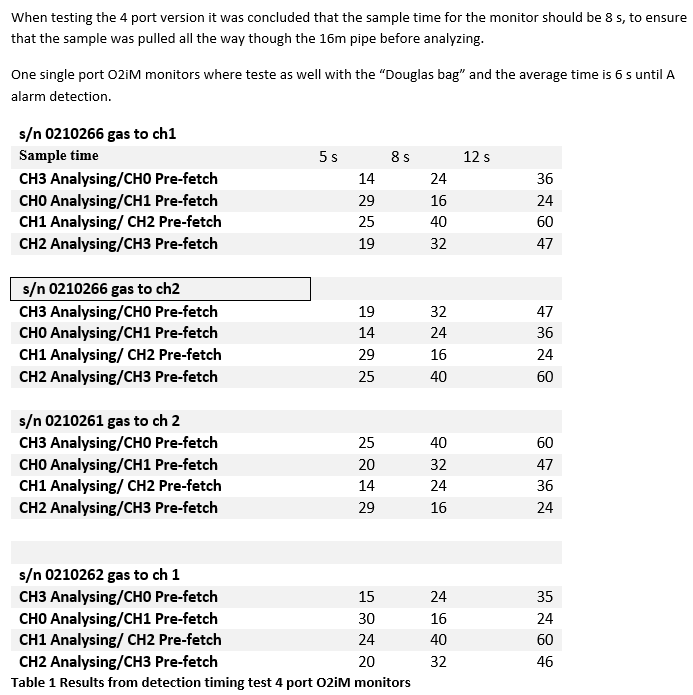 35
2022-02-11
PRESENTATION TITLE/FOOTER
Spoke 3 sampling point layout
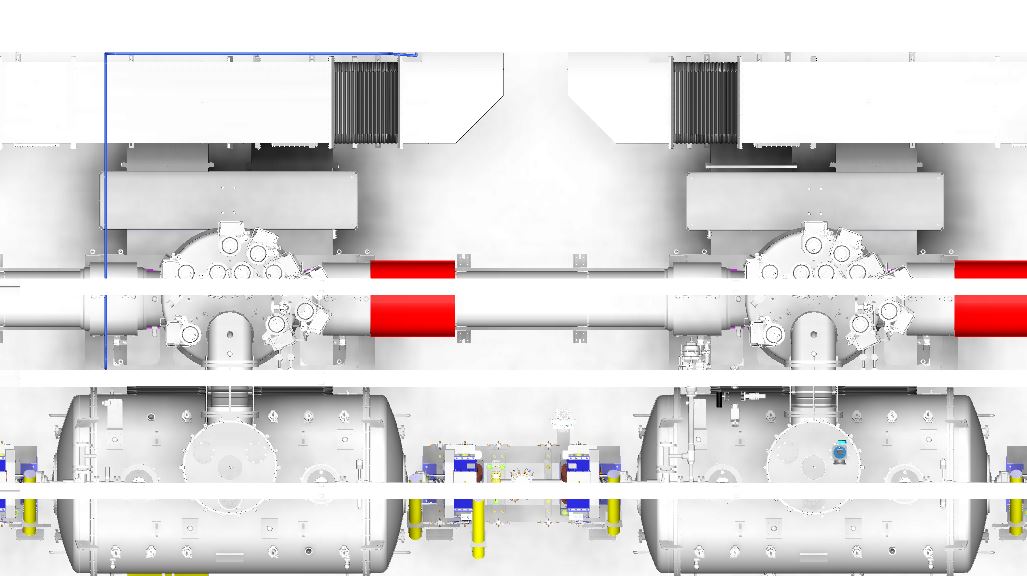 2022-02-11
PRESENTATION TITLE/FOOTER
36
Spoke 7 sampling point layout
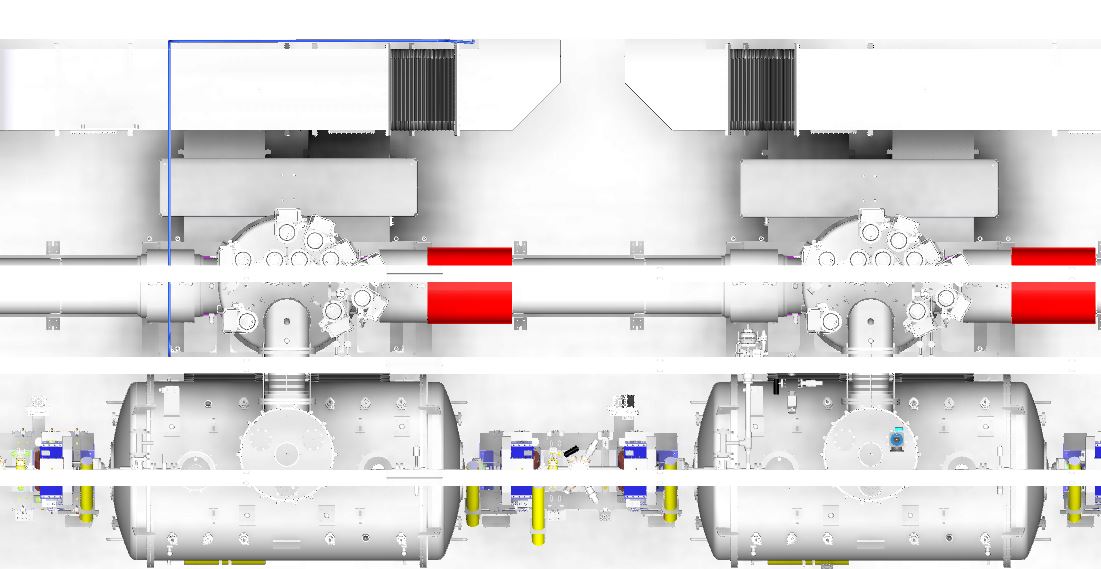 2022-02-11
PRESENTATION TITLE/FOOTER
37
Spoke 13 sampling point layout
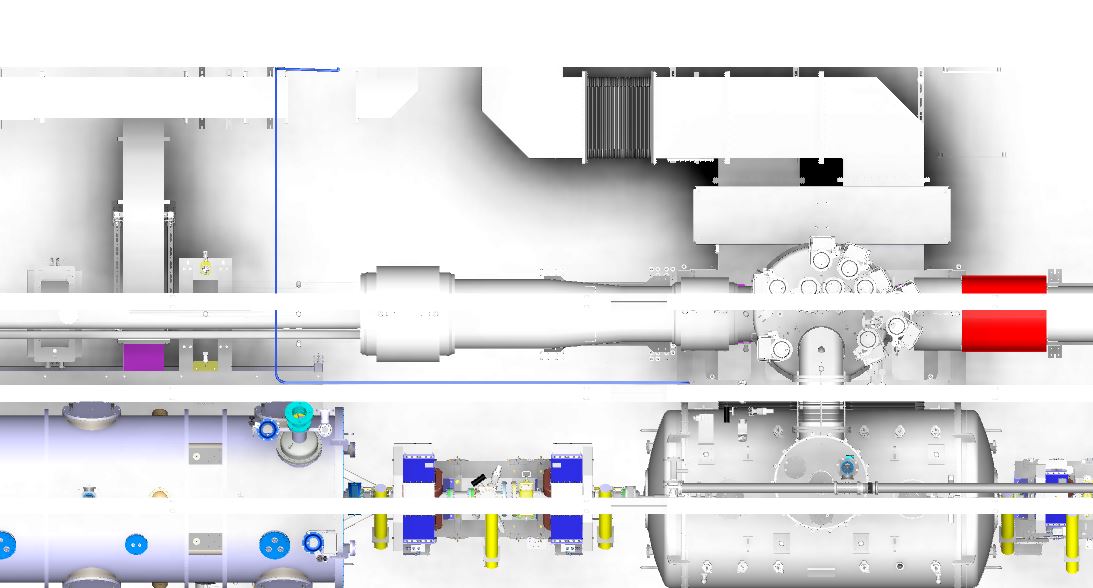 2022-02-11
PRESENTATION TITLE/FOOTER
38
MBL 3 sampling point layout
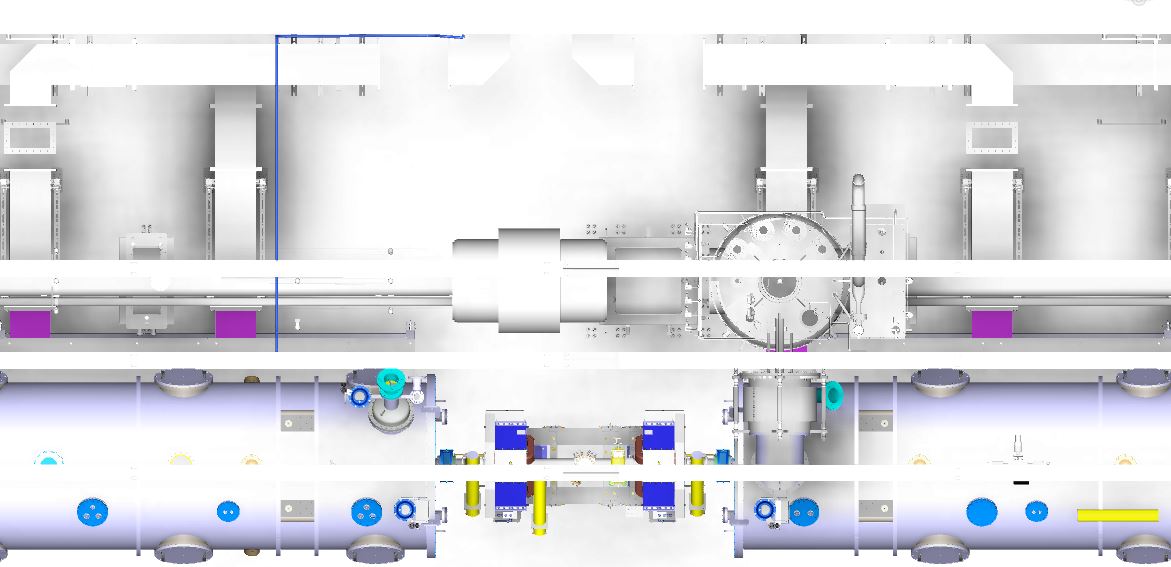 2022-02-11
PRESENTATION TITLE/FOOTER
39
MBL 6 sampling point layout
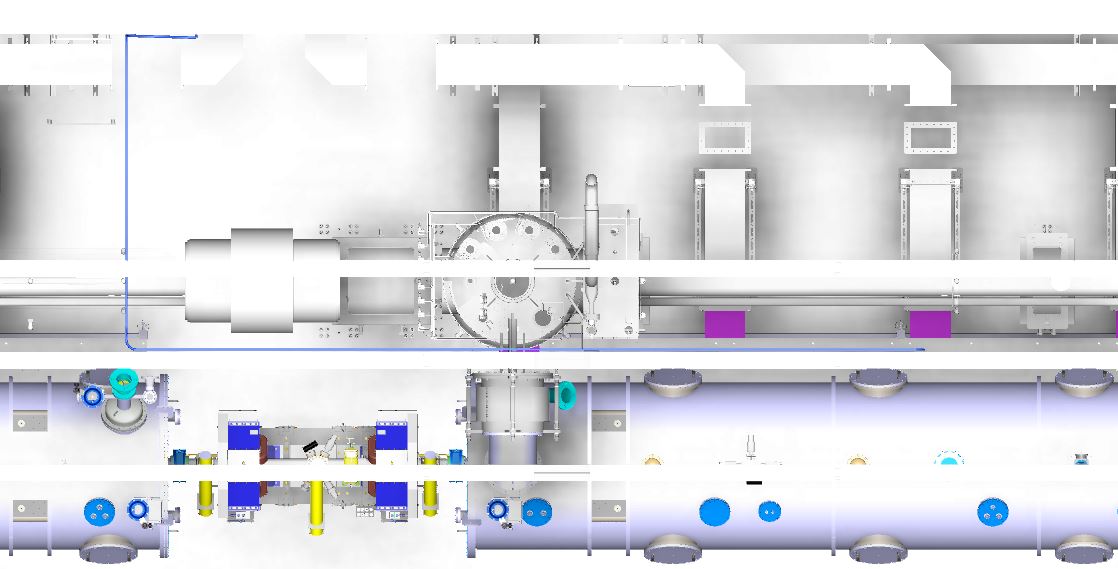 2022-02-11
PRESENTATION TITLE/FOOTER
40
MBL 9 sampling point layout
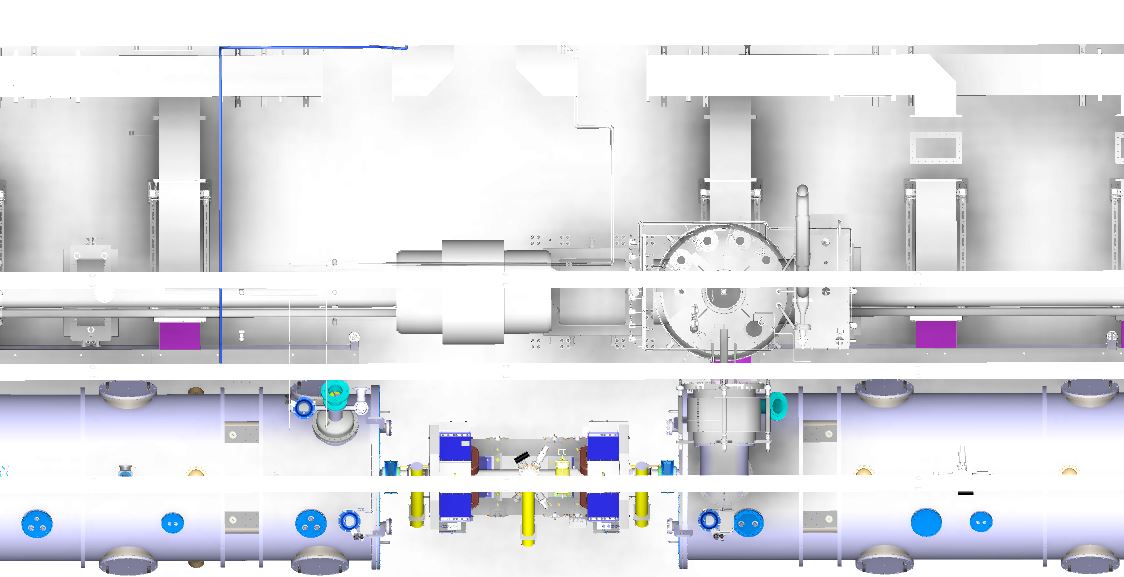 2022-02-11
PRESENTATION TITLE/FOOTER
41
HBL 3 sampling point layout
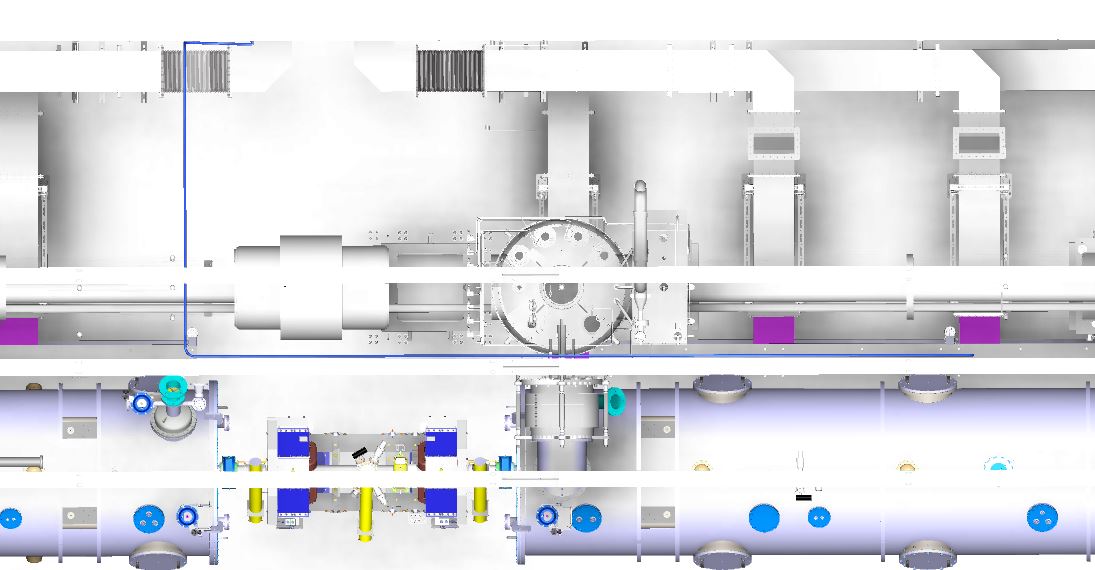 2022-02-11
PRESENTATION TITLE/FOOTER
42
HBL 6 sampling point layout
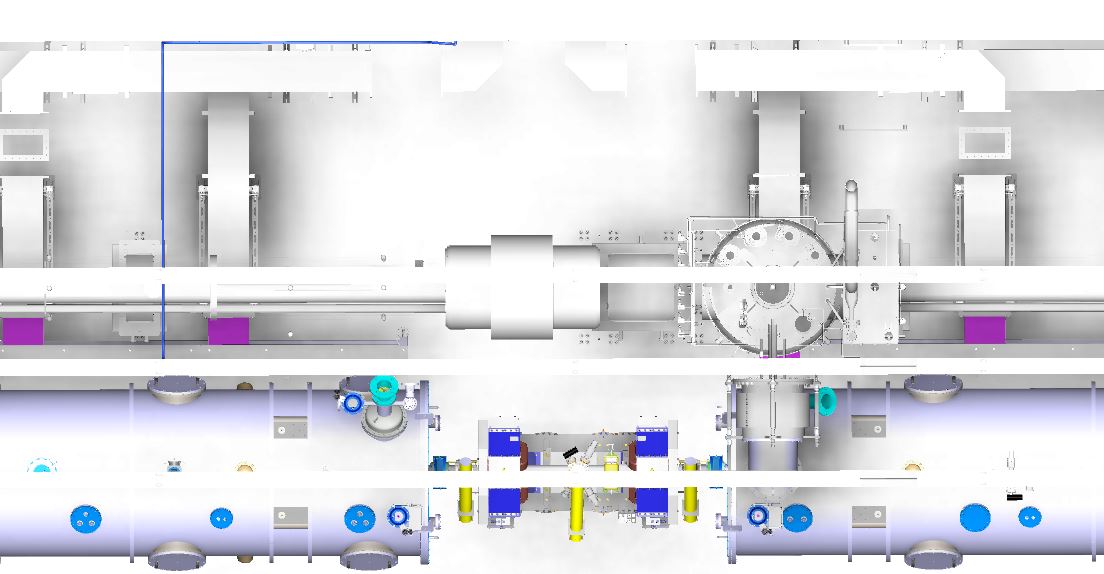 2022-02-11
PRESENTATION TITLE/FOOTER
43
HBL 9 sampling point layout
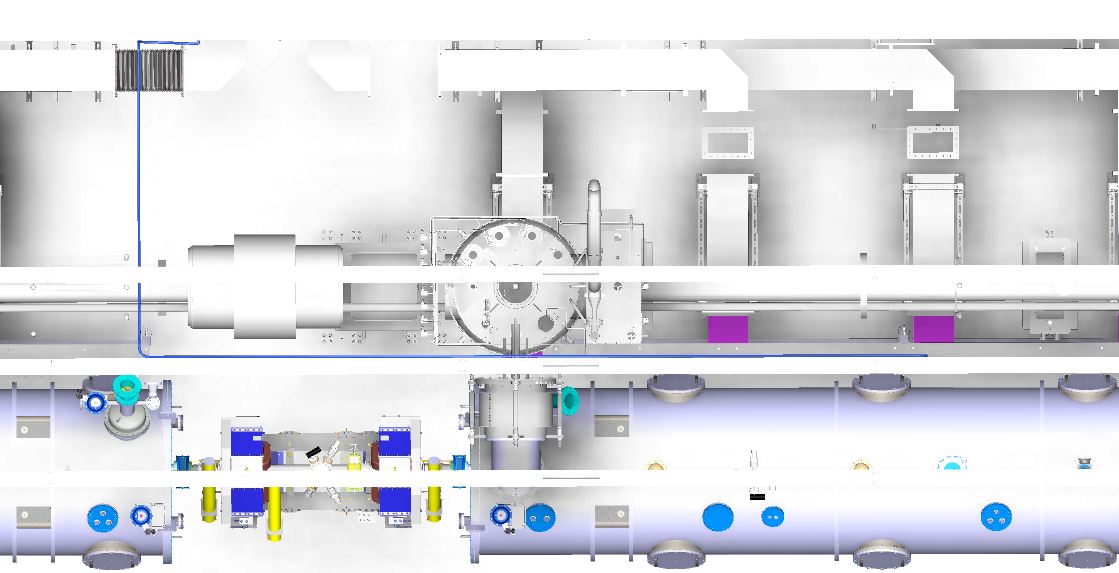 2022-02-11
PRESENTATION TITLE/FOOTER
44
HBL 12 sampling point layout
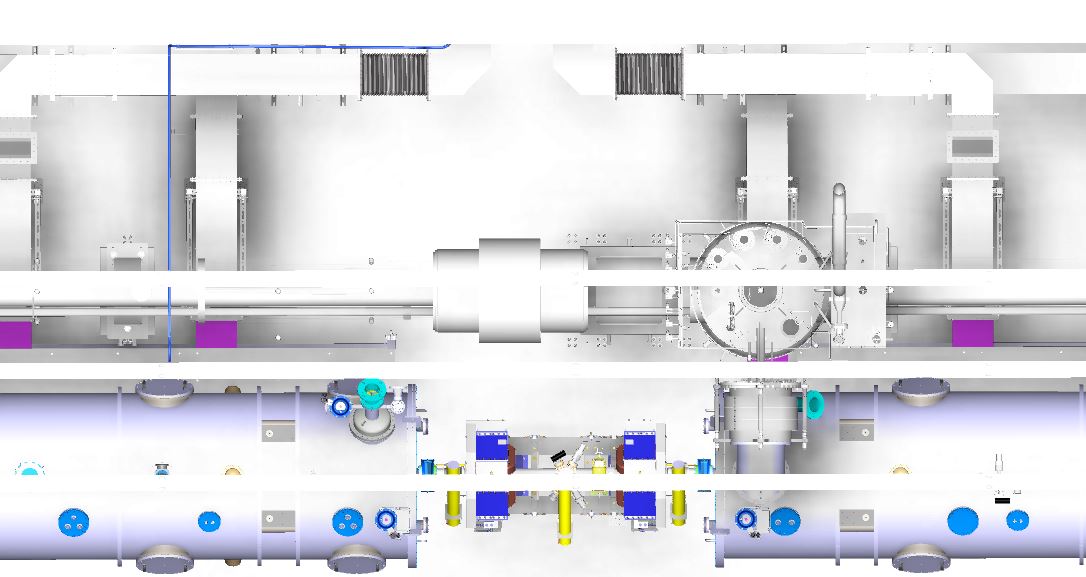 2022-02-11
PRESENTATION TITLE/FOOTER
45
HBL 15 sampling point layout
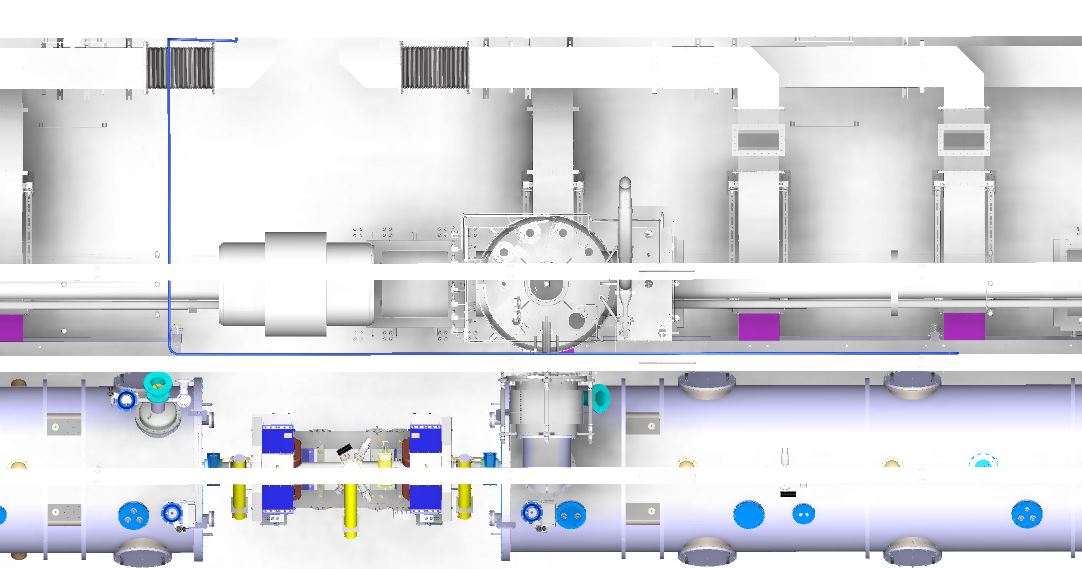 2022-02-11
PRESENTATION TITLE/FOOTER
46
HBL 18 sampling point layout
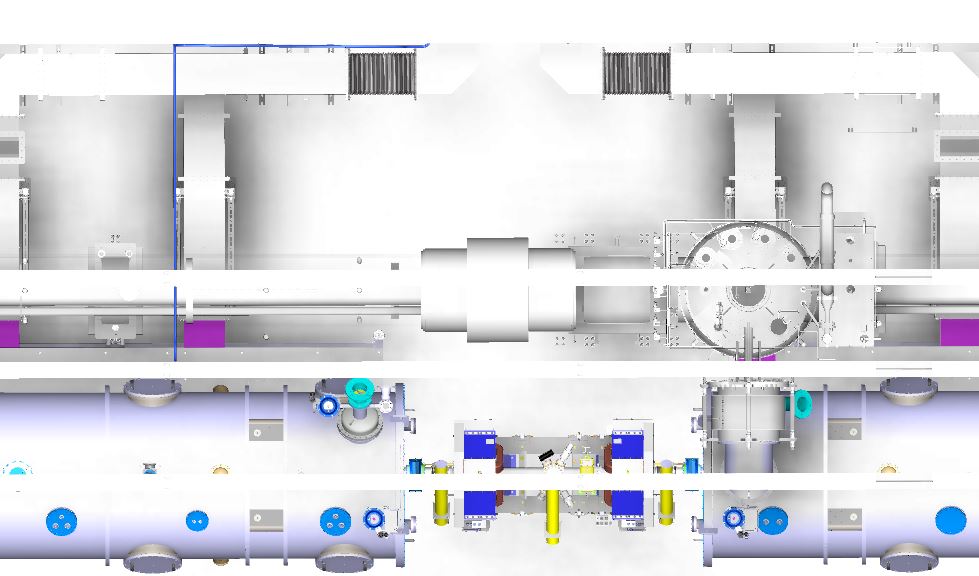 2022-02-11
PRESENTATION TITLE/FOOTER
47
HBL 21 sampling point layout
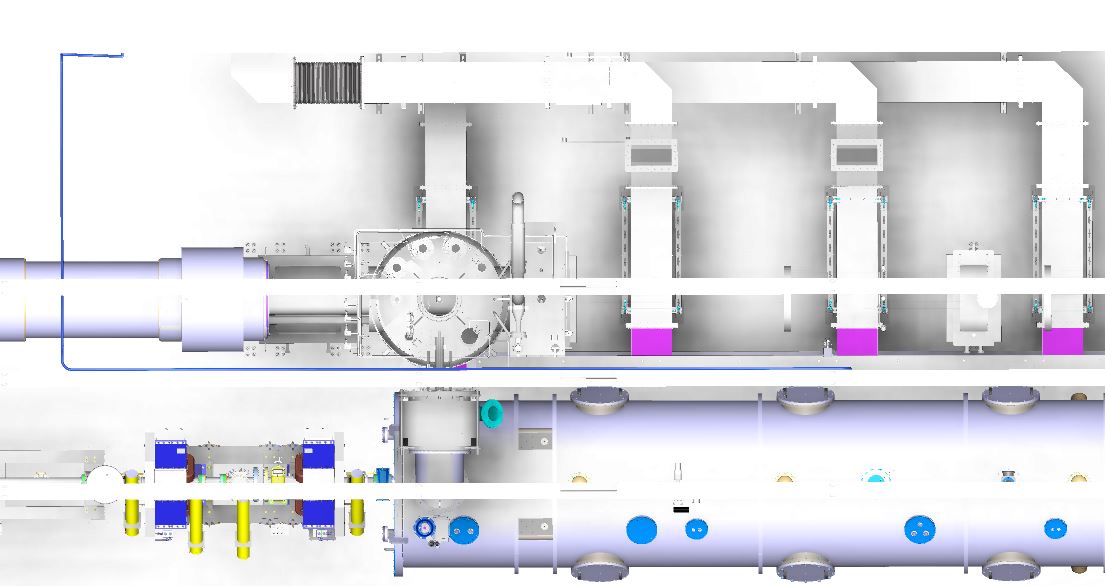 2022-02-11
PRESENTATION TITLE/FOOTER
48